PB173 - Tématický vývoj aplikací v C/C++
Skupina: Aplikovaná kryptografie a bezpečné programování
Petr Švenda svenda@fi.muni.cz
Optimization
PB173 | Optimization
2
Optimization steps
Do not optimize prematurely - write clean and correct code first!

When code works, find performance bottleneck and remove it

Document optimization and test it thoroughly
PB173 | Optimization
3
Performance measurement - manual
Manual speed measure
Measure time before target operation
Execute operation
Measure time after target operation
Compute and print difference
clock_t elapsed = -clock();
aes256_encrypt_ecb(&ctx, buf);
elapsed += clock();
PB173 | Optimization
4
Manual measurement – possible problems
It is time consuming
additional code, manually inserted
less readable, error prone (use DEBUG macro)
Precision
some function returns time in seconds (e.g., time())
short operations will take 0
prefer functions returning result in ms or CPU ticks
e.g., clock()
check documentation for real precision
run operation multiple times (e.g., 1000x) 
and divide the resulting time by that factor
PB173 | Optimization
5
Manual measurement – possible problems
Additional unintended overhead may screw the results
one-time initialization of objects
cache usage, disk swap
garbage collection (not in C/C++)
Need to know the probable bottleneck in advance
timing code is inserted manually
you are selecting what you like to measure
time consuming to localize bottleneck
PB173 | Optimization
6
Automatic measurement - profiling
Automatic tool to measure time and memory used
“Time” spend in specific function
How often a function is called
Call tree
what function called actual one
based on real code execution (condition jumps) 
Many other statistics, depend on the tools
PB173 | Optimization
7
Profiling methods
Profiling method: CPU Sampling
check periodically what is executed on CPU
accurate, low overhead  
Profiling method: Instrumentation
automatically inserts special accounting code
will return exact function call counter
(may affect performance timings a bit)
additional code present
PB173 | Optimization
8
MS Visual Studio Profiler
Visual Studio 2013 or earlier
Analyze->Launch Performance Wizard
Visual Studio 2015
Debug  Profiler  Start diagnostic tools
May require admin privileges (will ask)
PB173 | Optimization
9
MS VS Profiler – results (Summary)
Where to start the optimization work?
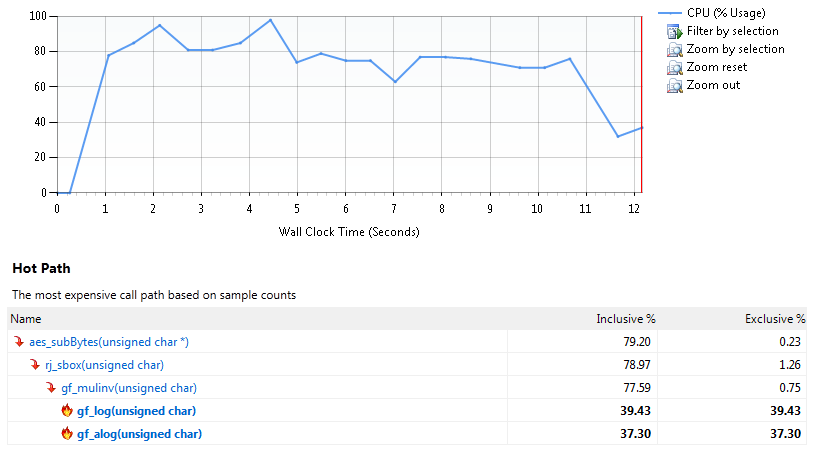 PB173 | Optimization
10
MS VS Profiler – results (Functions)
Result given in number of sampling hits
meaningful result is % of total time spend in function
Inclusive sampling
samples hit in function or its children
aggregate over call stack for given function
Exclusive sampling
samples hit in exclusively in given function
usually what you want
fraction of time spend in function code (not in subfunctions)
PB173 | Optimization
11
MS VS Profiler – results (Functions)
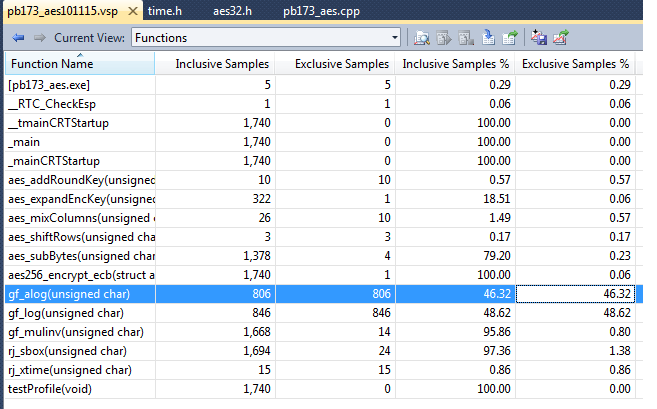 Doubleclick to move into Function Details view
PB173 | Optimization
12
46 % of time spend in gf_alog function
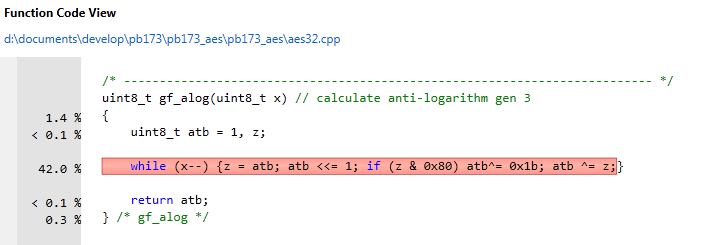 How to speed up gf_alog function?
PB173 | Optimization
13
AES_RETURN aes_init(void)
{   uint_32t  i, w;

#if defined(FF_TABLES)

    uint_8t  pow[512], log[256];

    if(init)
        return EXIT_SUCCESS;
    /*  log and power tables for GF(2^8) finite field with
        WPOLY as modular polynomial - the simplest primitive
        root is 0x03, used here to generate the tables
    */

    i = 0; w = 1;
    do
    {
        pow[i] = (uint_8t)w;
        pow[i + 255] = (uint_8t)w;
        log[w] = (uint_8t)i++;
        w ^=  (w << 1) ^ (w & 0x80 ? WPOLY : 0);
    }
    while (w != 1);
// ...
aestab.c
PB173 | Optimization
14
MS VS Profiler – save results
You can save results and compare later
To check the real impact of your optimization
Don’t forget to eventually stop the  optimization 
PB173 | Optimization
15
GCC gcov tool
http://gcc.gnu.org/onlinedocs/gcc/Gcov.html#Gcov
Compile program by GCC with additional flags
gcc -Wall -fprofile-arcs -ftest-coverage main.c
gcc -Wall --coverage main.c
additional monitoring code is added to binary
Execute program
files with “.bb" ".bbg" and ".da" extension are created
Analyze resulting files with gcov 
gcov main.c
annotated source code is created
Lcov - graphical front-end for gcov
http://ltp.sourceforge.net/coverage/lcov.php
PB173 | Optimization
16
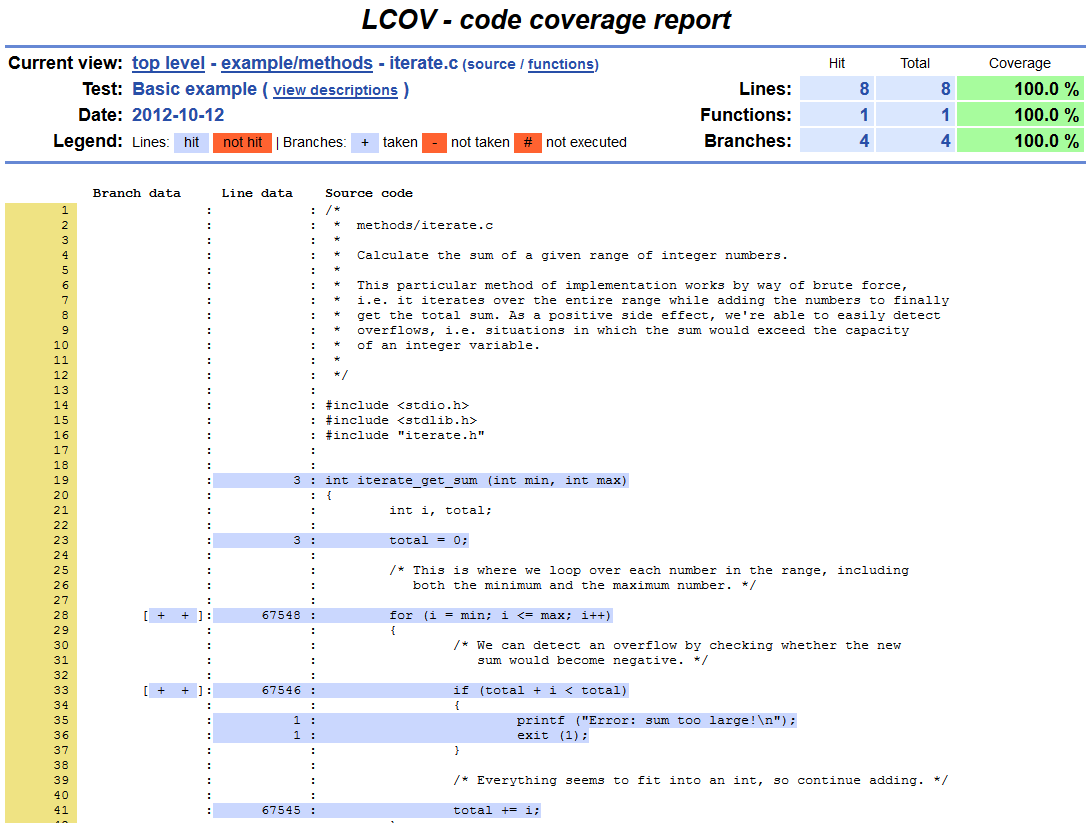 Taken from http://ltp.sourceforge.net/coverage/lcov/output/example/methods/iterate.c.gcov.html
PB173 | Optimization
17
Memory consumption profiling
Not provided by MSVS Profiler for native apps
unfortunately, available only for managed code
Visual Studio is detecting memory leaks!
_CrtDumpMemoryLeaks()
run program in debug mode (possibly without any breakpoint)
let it finish and watch Output pane
Valgrind -v --leak-check=full 
Write your own new and delete
and log the allocated/freed memory
PB173 | Optimization
18
PB173 | Optimization
19
Assignment – performance analysis
Produce detailed speed estimation for:
New user registration
User authentication to server
Obtain list of other users
Prepare protected message for another user
Unprotect message from another user 
Which function(s) is consuming most of the CPU?
provide a list with %, discuss possible improvements
Improve performance of the most significant bottleneck twice (resulting time 50%, document)
PB173 | Optimization
20
Submissions, deadlines
Upload application source codes as single zip file into IS Homework vault (Crypto - 6. homework (Performance))
2xA4 with performance analysis
DEADLINE 10.4. 12:00
0-10 points assigned
PB173 | Optimization
21